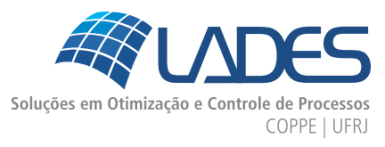 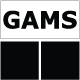 INTRODUÇÃO AO AMBIENTE GAMS
Ambiente para modelagem e otimização
SUMÁRIO
SUMÁRIO
INTRODUÇÃO
ESTRUTURA DO MODELO
1) INTRODUÇÃO

2) ESTRUTURA DO MODELO EM GAMS

3) ELEMENTOS DA LINGUAGEM DE MODELAGEM GAMS

4) SOLVERS

5) ANÁLISE DOS RESULTADOS

EXEMPLO 1: Linear Programming (LP)
EXEMPLO 2: Nonlinear Programming (NLP)
EXEMPLO 3: Mixed Integer Nonlinear Programming (MINLP)
ELEMENTOS DA LINGUAGEM
SOLVERS
ANÁLISE DOS RESULTADOS
EXEMPLO 1
[LP]
EXEMPLO 2
[NLP]
EXEMPLO 3
[MINLP]
SUMÁRIO
INTRODUÇÃO
INTRODUÇÃO
ESTRUTURA DO MODELO
O que é o GAMS?

Ambiente para modelagem e solução de problemas de otimização

Acrônimo: General Algebraic Modeling System

Consiste de 3 componentes:

Linguagem Algébrica: permite a modelagem de sistemas complexos
Compilador: traduz as informações para o formato aceito pelo solver
Solvers: pacotes comerciais que resolvem o problema e disponibilizam os resultados
ELEMENTOS DA LINGUAGEM
SOLVERS
ANÁLISE DOS RESULTADOS
EXEMPLO 1
[LP]
EXEMPLO 2
[NLP]
EXEMPLO 3
[MINLP]
[Speaker Notes: Vantagem:  a pessoa não precisa se preocupar em montar o sistema em um formato específico para cada solver comercial.]
SUMÁRIO
INTRODUÇÃO
INTRODUÇÃO
ESTRUTURA DO MODELO
Fluxo de Informações no ambiente GAMS (Grossmann, 1991):
ELEMENTOS DA LINGUAGEM
SOLVERS
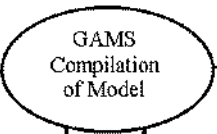 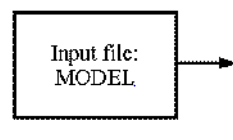 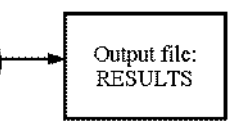 ANÁLISE DOS RESULTADOS
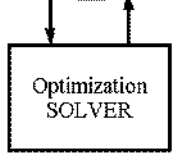 EXEMPLO 1
[LP]
EXEMPLO 2
[NLP]
EXEMPLO 3
[MINLP]
SUMÁRIO
INTRODUÇÃO
INTRODUÇÃO
ESTRUTURA DO MODELO
Histórico:

. 1950-60’s: desenvolvimento de algoritmos para solução de problemas de otimização de grande escala

. 1970’s: poucas aplicações dos algoritmos devido ao alto esforço de modelagem
Dificuldades: preparação dos dados, transformação para o formato do solver, geração de relatórios e depuração dos códigos

. 1980’s: surgimento de sistemas de modelagem algébrica (linguagem de alto nível, unificação do formato do modelo e fácil depuração)
ELEMENTOS DA LINGUAGEM
SOLVERS
ANÁLISE DOS RESULTADOS
EXEMPLO 1
[LP]
EXEMPLO 2
[NLP]
EXEMPLO 3
[MINLP]
SUMÁRIO
INTRODUÇÃO
INTRODUÇÃO
Para que é utilizado? 
Problemas de otimização de grande escala
Vantagens:
Facilidade na modelagem de problemas complexos (representação algébrica)
Solvers comerciais robustos e consolidados
Grande comunidade usuária (facilidade na obtenção de informações)
IDE (edição, desenvolvimento, debugging e solução)
Desvantagens:
Solvers de código fechado
Resolução de sistemas dinâmicos e distribuídos
ESTRUTURA DO MODELO
ELEMENTOS DA LINGUAGEM
SOLVERS
ANÁLISE DOS RESULTADOS
EXEMPLO 1
[LP]
EXEMPLO 2
[NLP]
EXEMPLO 3
[MINLP]
SUMÁRIO
INTRODUÇÃO
INTRODUÇÃO
Sistemas de Modelagem Algébrica

Características:

Modelam o problema como um sistema de equações algébricas, as quais são tratadas como restrições (ou função objetivo) do problema de otimização
Analisam automaticamente a estrutura do modelo e o classificam de acordo com o tipo de otimização 

Sistemas Mais Utilizados para Otimização:
ESTRUTURA DO MODELO
ELEMENTOS DA LINGUAGEM
SOLVERS
ANÁLISE DOS RESULTADOS
EXEMPLO 1
[LP]
GAMS
AMPL
MPL 
AIMMS
EXEMPLO 2
[NLP]
EXEMPLO 3
[MINLP]
SUMÁRIO
INTRODUÇÃO
INTRODUÇÃO
Sistemas de Modelagem Algébrica
Edgar, Himmelblau e Lasdon (2001):
ESTRUTURA DO MODELO
ELEMENTOS DA LINGUAGEM
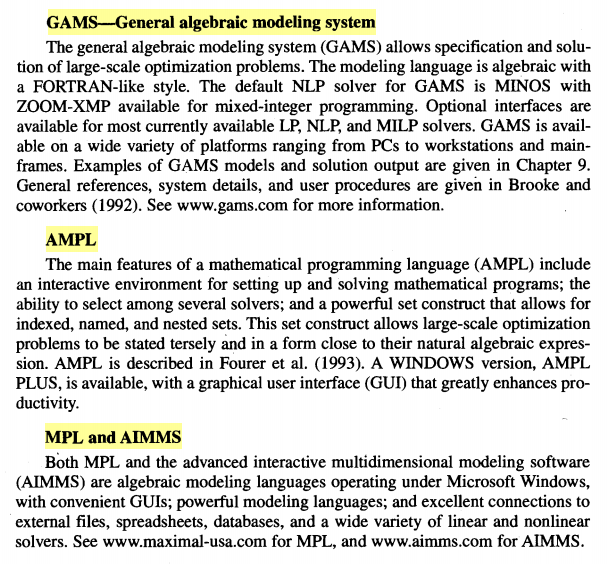 SOLVERS
ANÁLISE DOS RESULTADOS
EXEMPLO 1
[LP]
EXEMPLO 2
[NLP]
EXEMPLO 3
[MINLP]
SUMÁRIO
ESTRUTURA DO MODELO
INTRODUÇÃO
Principais Seções do modelo GAMS:


Especificação dos conjuntos e parâmetros

Declaração das variáveis e equações

Definição das equações

Especificação dos limites, valores iniciais, opções especiais

Espec. do modelo e chamada do solver
ESTRUTURA DO MODELO
ELEMENTOS DA LINGUAGEM
SOLVERS
Estruturas!
ANÁLISE DOS RESULTADOS
EXEMPLO 1
[LP]
EXEMPLO 2
[NLP]
EXEMPLO 3
[MINLP]
SUMÁRIO
ESTRUTURA DO MODELO
INTRODUÇÃO
Estruturas:

Conjuntos (Sets)
Dados (constantes e parâmetros)
Variáveis
Equações
Modelos
Solvers
ESTRUTURA DO MODELO
ELEMENTOS DA LINGUAGEM
SOLVERS
ANÁLISE DOS RESULTADOS
EXEMPLO 1
[LP]
EXEMPLO 2
[NLP]
EXEMPLO 3
[MINLP]
SUMÁRIO
ESTRUTURA DO MODELO
INTRODUÇÃO
Sets (Conjuntos)
Possibilitam a indexação de variáveis
Úteis para representar sistemas complexos
Índices equivalem ao número de linhas ou colunas de matrizes ou vetores do problema.

Exemplo: conjunto [i1,i2,i3,i4,i5]
ESTRUTURA DO MODELO
ELEMENTOS DA LINGUAGEM
SOLVERS
ANÁLISE DOS RESULTADOS
EXEMPLO 1
[LP]
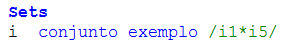 EXEMPLO 2
[NLP]
EXEMPLO 3
[MINLP]
SUMÁRIO
ESTRUTURA DO MODELO
INTRODUÇÃO
Data (3 tipos de dados):
ESTRUTURA DO MODELO
ELEMENTOS DA LINGUAGEM
Escalares: número fixo (sem índices):


Parâmetros: vetor de números fixos:


Tabelas: matriz de números fixos:
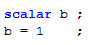 ou
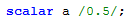 SOLVERS
ANÁLISE DOS RESULTADOS
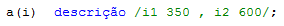 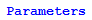 EXEMPLO 1
[LP]
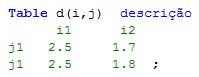 EXEMPLO 2
[NLP]
EXEMPLO 3
[MINLP]
SUMÁRIO
ESTRUTURA DO MODELO
INTRODUÇÃO
Variables
Declaração de variáveis: nome, domínio e descrição
Características importantes: limites inferior e superior, chute inicial (Elementos da Ling.)
Ex:
ESTRUTURA DO MODELO
ELEMENTOS DA LINGUAGEM
SOLVERS
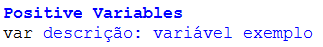 ANÁLISE DOS RESULTADOS
EXEMPLO 1
[LP]
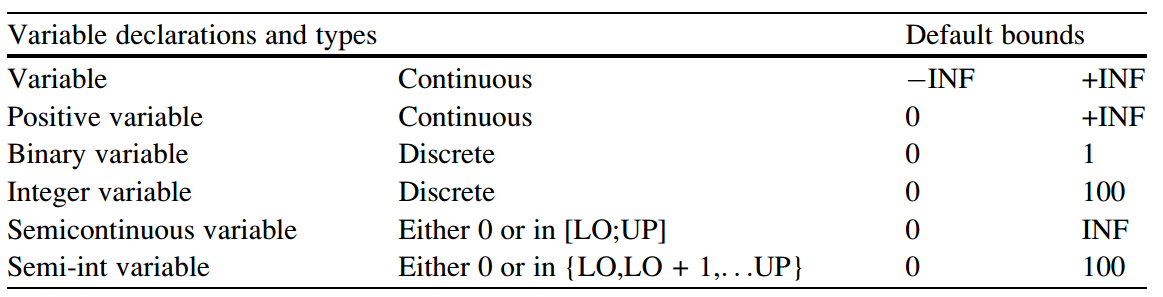 EXEMPLO 2
[NLP]
EXEMPLO 3
[MINLP]
SUMÁRIO
ESTRUTURA DO MODELO
INTRODUÇÃO
Equations
Restrições e Função Objetivo
Declaração:

Definição:
ESTRUTURA DO MODELO
ELEMENTOS DA LINGUAGEM
SOLVERS
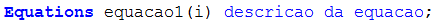 ANÁLISE DOS RESULTADOS
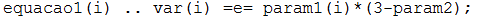 EXEMPLO 1
[LP]
Nome da
Equação
Operador
relacional
Símbolo
“..”
EXEMPLO 2
[NLP]
* Equações utilizam operadores e funções próprias do GAMS, 
os quais serão apresentados na seção de Elementos da Linguagem
EXEMPLO 3
[MINLP]
SUMÁRIO
ESTRUTURA DO MODELO
INTRODUÇÃO
Model
Agrupam as equações a serem resolvidas
Útil para relaxação do problema:
Resolve um problema simplificado ou com menos restrições e utiliza a sua solução como ponto inicial para o problema rigoroso
Exemplo:
ESTRUTURA DO MODELO
ELEMENTOS DA LINGUAGEM
SOLVERS
ANÁLISE DOS RESULTADOS
EXEMPLO 1
[LP]
EXEMPLO 2
[NLP]
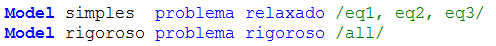 EXEMPLO 3
[MINLP]
SUMÁRIO
ESTRUTURA DO MODELO
INTRODUÇÃO
Solve
Especificar 3 elementos:
Modelo (conjunto de equações) a ser resolvido
Variável a ser minimizada ou maximizada
Tipo de problema (ex: LP, NLP, etc.)
Exemplo:

Selecionando o solver:
ESTRUTURA DO MODELO
ELEMENTOS DA LINGUAGEM
SOLVERS
ANÁLISE DOS RESULTADOS
EXEMPLO 1
[LP]
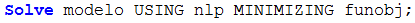 EXEMPLO 2
[NLP]
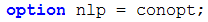 EXEMPLO 3
[MINLP]
SUMÁRIO
ESTRUTURA DO MODELO
INTRODUÇÃO
Recapitulando:
ESTRUTURA DO MODELO
Divisão do Modelo:

Conjuntos e parâmetros

Declaração das variáveis e equações

Definição das equações

Limites, valores iniciais e opções especiais

Especificação do modelo e chamada do solver
ELEMENTOS DA LINGUAGEM
SOLVERS
ANÁLISE DOS RESULTADOS
EXEMPLO 1
[LP]
EXEMPLO 2
[NLP]
EXEMPLO 3
[MINLP]
SUMÁRIO
ELEMENTOS DA LINGUAGEM
INTRODUÇÃO
Características Gerais da Linguagem:

Semelhança com fortran.
Sempre declarar um elemento antes de referenciá-lo.
Toda sentença deve terminar com um ponto e vírgula.
Compilador não diferencia letras maiúsculas de minúsculas.
Comentários: iniciar a linha com “*”
Comentários múltiplos: “$ontext” e “$offtext”
ESTRUTURA DO MODELO
ELEMENTOS DA LINGUAGEM
SOLVERS
ANÁLISE DOS RESULTADOS
EXEMPLO 1
[LP]
EXEMPLO 2
[NLP]
EXEMPLO 3
[MINLP]
SUMÁRIO
ELEMENTOS DA LINGUAGEM
INTRODUÇÃO
Funções Pré-definidas: 

sum(): somatório de elementos
 

prod(): produtório de elementos


smin() e smax(): valor mínimo e máximo dentro de um conjunto
ESTRUTURA DO MODELO
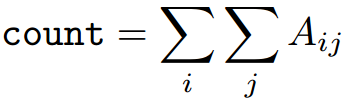 ELEMENTOS DA LINGUAGEM
SOLVERS
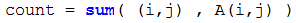 ANÁLISE DOS RESULTADOS
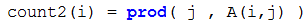 EXEMPLO 1
[LP]
EXEMPLO 2
[NLP]
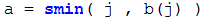 EXEMPLO 3
[MINLP]
SUMÁRIO
ELEMENTOS DA LINGUAGEM
INTRODUÇÃO
Funções Pré-definidas:

ord(): índice do elemento no conjunto

card(): número de elementos no conjunto

round(): arredondamento

normal(): distribuição normal

outros: max(), min(), abs(), log(), log10(), etc.
ESTRUTURA DO MODELO
ELEMENTOS DA LINGUAGEM
SOLVERS
ANÁLISE DOS RESULTADOS
EXEMPLO 1
[LP]
EXEMPLO 2
[NLP]
EXEMPLO 3
[MINLP]
SUMÁRIO
ELEMENTOS DA LINGUAGEM
INTRODUÇÃO
Controladores de Fluxo:
Loop: 

If / Elseif / Else
While
For
ESTRUTURA DO MODELO
ELEMENTOS DA LINGUAGEM
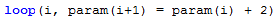 SOLVERS
ANÁLISE DOS RESULTADOS
EXEMPLO 1
[LP]
Controladores de Fluxo são normalmente usados para:
Controlar o statement de “solve” (resolver o problema para certas condições, ou repetidas vezes)
Geração dinâmica de relatórios
Análise de sensibilidade
EXEMPLO 2
[NLP]
EXEMPLO 3
[MINLP]
SUMÁRIO
ELEMENTOS DA LINGUAGEM
INTRODUÇÃO
Operadores (em ordem de prioridade):
ESTRUTURA DO MODELO
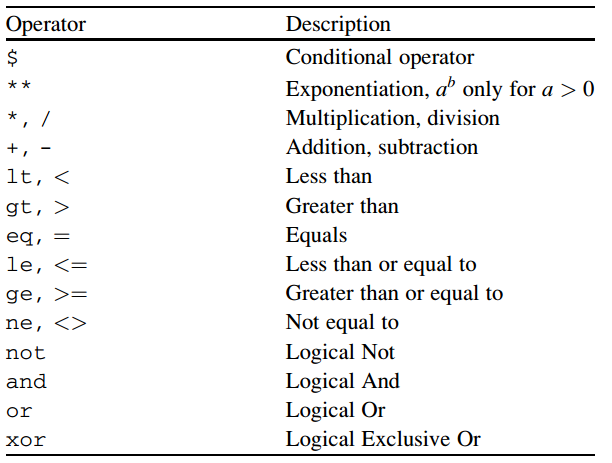 ELEMENTOS DA LINGUAGEM
SOLVERS
ANÁLISE DOS RESULTADOS
EXEMPLO 1
[LP]
EXEMPLO 2
[NLP]
EXEMPLO 3
[MINLP]
SUMÁRIO
ELEMENTOS DA LINGUAGEM
INTRODUÇÃO
Operador condicional “$”:

Executar uma operação:

Adicionar um termo no somatório:

Definir uma equação:

Incluir um termo em uma equação:
ESTRUTURA DO MODELO
ELEMENTOS DA LINGUAGEM
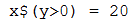 SOLVERS
ANÁLISE DOS RESULTADOS
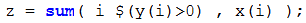 EXEMPLO 1
[LP]
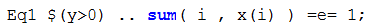 EXEMPLO 2
[NLP]
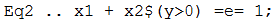 EXEMPLO 3
[MINLP]
SUMÁRIO
ELEMENTOS DA LINGUAGEM
INTRODUÇÃO
Opções Gerais dos Modelos
ESTRUTURA DO MODELO
ELEMENTOS DA LINGUAGEM
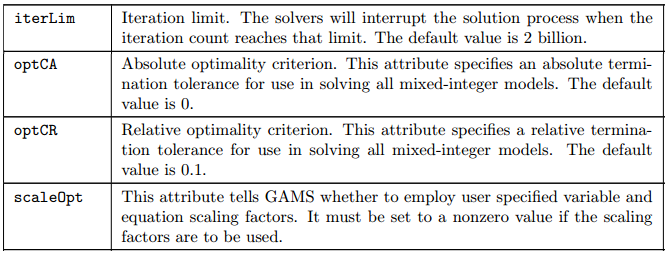 SOLVERS
ANÁLISE DOS RESULTADOS
EXEMPLO 1
[LP]
EXEMPLO 2
[NLP]
Exemplo:
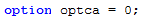 EXEMPLO 3
[MINLP]
SUMÁRIO
SOLVERS
INTRODUÇÃO
Solvers de Otimização:

Características:

Utilizam um ou mais algoritmos para resolução do problema.

Rotinas de pré e pós-tratamento: 
Transformação ou relaxação do problema
Escalonamento das variáveis
ESTRUTURA DO MODELO
ELEMENTOS DA LINGUAGEM
SOLVERS
ANÁLISE DOS RESULTADOS
EXEMPLO 1
[LP]
EXEMPLO 2
[NLP]
EXEMPLO 3
[MINLP]
SUMÁRIO
SOLVERS
INTRODUÇÃO
Tipos de Modelos/Problemas no GAMS
ESTRUTURA DO MODELO
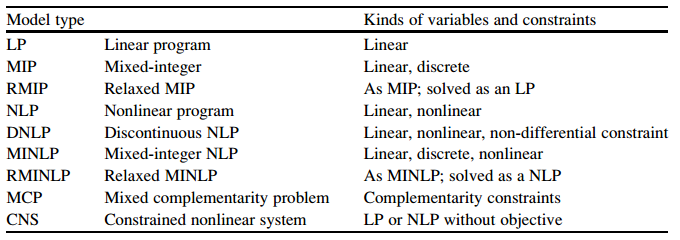 ELEMENTOS DA LINGUAGEM
SOLVERS
ANÁLISE DOS RESULTADOS
EXEMPLO 1
[LP]
EXEMPLO 2
[NLP]
EXEMPLO 3
[MINLP]
SUMÁRIO
SOLVERS
INTRODUÇÃO
Solvers Disponíveis no GAMS:

LP: 		BDMLP, CPLEX, SCIP, XA, XPRESS.

MIP: 	CPLEX, OSL, SCIP, XA, XPRESS.

NLP: 	CONOPT, KNOPT, MINOS, SNOPT, 		MOSEK, PATHNLP, LGO.

MINLP: 	AlphaECP, DICOPT, LINDOGlobal, 		SBB, BARON, LGO, OQNLP, MOSEK.
ESTRUTURA DO MODELO
ELEMENTOS DA LINGUAGEM
SOLVERS
ANÁLISE DOS RESULTADOS
EXEMPLO 1
[LP]
EXEMPLO 2
[NLP]
EXEMPLO 3
[MINLP]
SUMÁRIO
SOLVERS
INTRODUÇÃO
Lista de Solvers e Licenças Disponíveis no GAMS:
File  Options  Solvers Tab
ESTRUTURA DO MODELO
ELEMENTOS DA LINGUAGEM
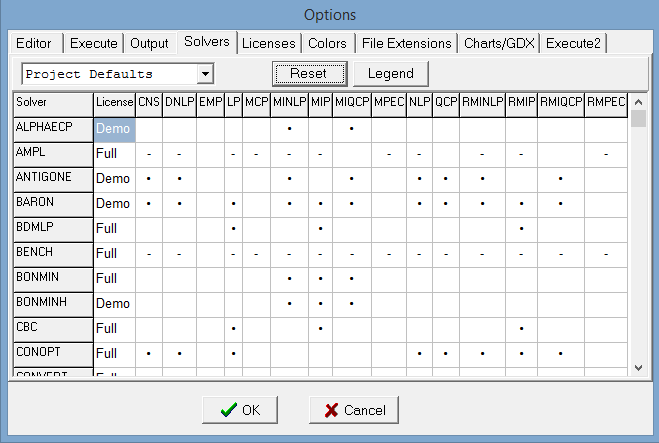 SOLVERS
ANÁLISE DOS RESULTADOS
EXEMPLO 1
[LP]
EXEMPLO 2
[NLP]
EXEMPLO 3
[MINLP]
SUMÁRIO
SOLVERS
INTRODUÇÃO
Outros Softwares e Solvers: https://en.wikipedia.org/wiki/List_of_optimization_software
ESTRUTURA DO MODELO
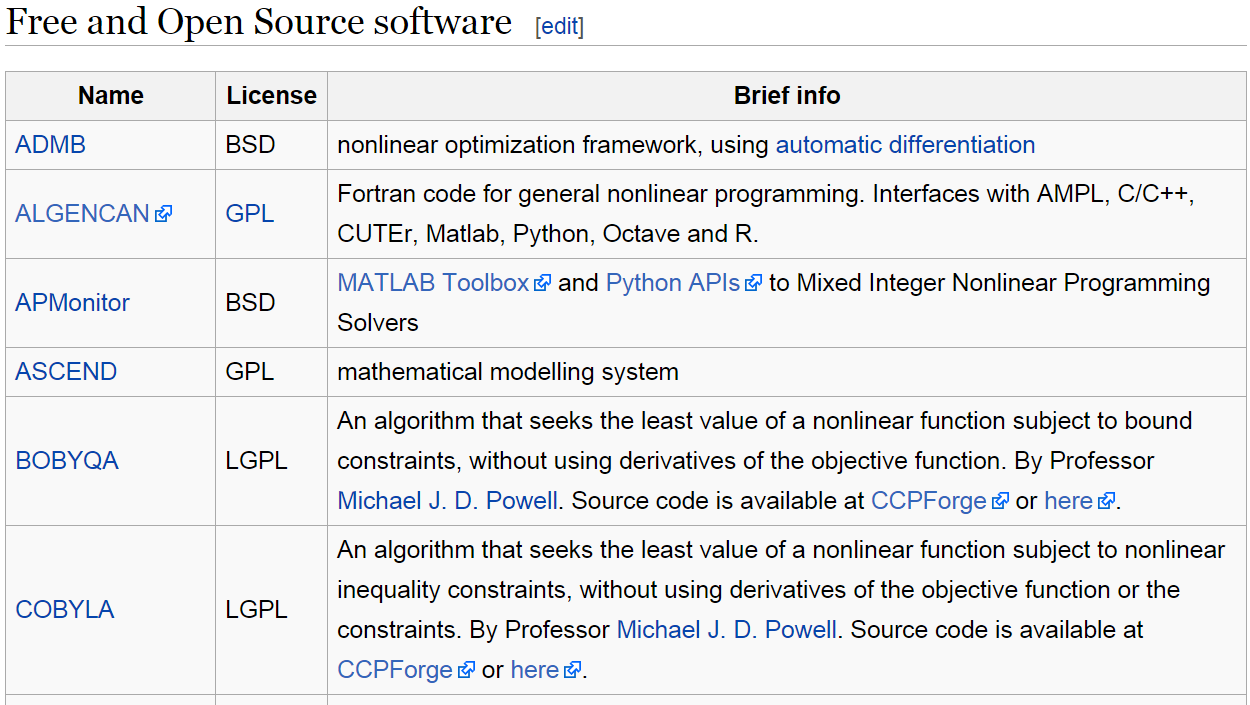 ELEMENTOS DA LINGUAGEM
SOLVERS
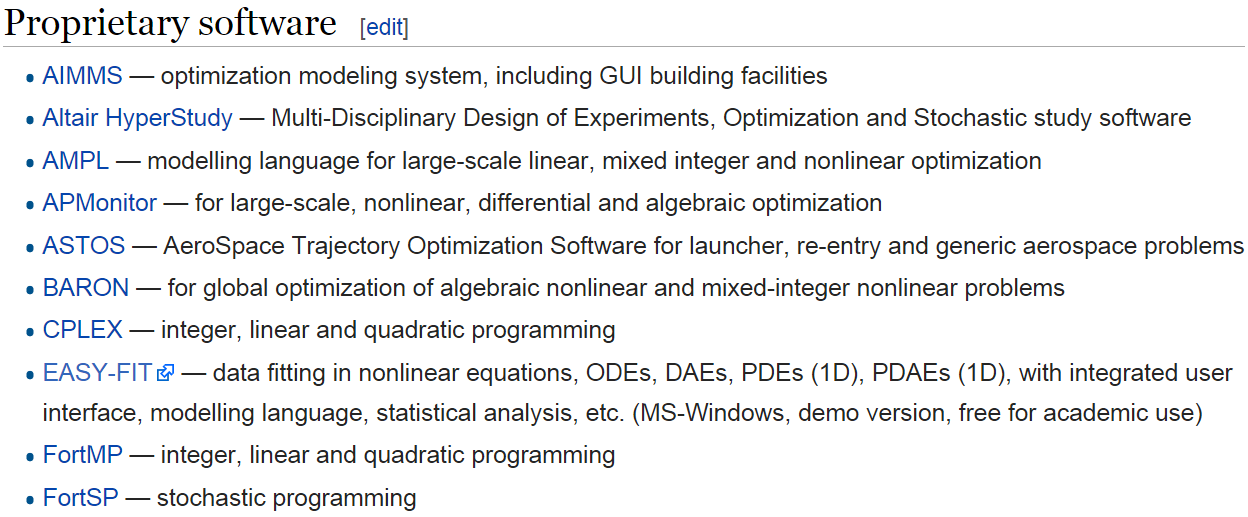 ANÁLISE DOS RESULTADOS
EXEMPLO 1
[LP]
EXEMPLO 2
[NLP]
EXEMPLO 3
[MINLP]
SUMÁRIO
RESULTADOS
INTRODUÇÃO
Arquivo de Resultados (.lst): contém informações para o controle e entendimento do modelo e de sua solução

8 Seções:
Echo print
Error Messages
Reference Maps
Equation Listing
Column Listing
Model Statistics
Status Reports
Solution Reports
ESTRUTURA DO MODELO
ELEMENTOS DA LINGUAGEM
SOLVERS
Resultados da
Compilação
ANÁLISE DOS RESULTADOS
Equações Organizadas
EXEMPLO 1
[LP]
Resultados do
Solver
EXEMPLO 2
[NLP]
EXEMPLO 3
[MINLP]
SUMÁRIO
RESULTADOS
INTRODUÇÃO
Seções do Arquivo de Resultados (.lst):

Echo print: cópia do arquivo de inputs com marcações das linhas à esquerda para referência futura

Error Messages: lista os erros de compilação, inserindo o símbolo “****” na linha abaixo de cada erro na seção Echo Print (anterior) e o código do erro com um símbolo de “$”.

Indicação do erro: 


Expicação do erro:
ESTRUTURA DO MODELO
ELEMENTOS DA LINGUAGEM
SOLVERS
ANÁLISE DOS RESULTADOS
EXEMPLO 1
[LP]
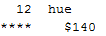 EXEMPLO 2
[NLP]
EXEMPLO 3
[MINLP]
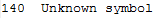 SUMÁRIO
RESULTADOS
INTRODUÇÃO
Seções do Arquivo de Resultados (.lst):

Reference Maps:
Mapa 1: lista todas as entidades (sets, parâmetros, variáveis e equações), relacionando seu tipo, local de declaração e de definição



Mapa 2: lista todas as entidades agrupadas por tipo
ESTRUTURA DO MODELO
ELEMENTOS DA LINGUAGEM
SOLVERS
ANÁLISE DOS RESULTADOS
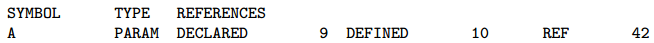 EXEMPLO 1
[LP]
EXEMPLO 2
[NLP]
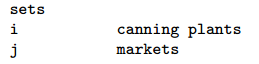 EXEMPLO 3
[MINLP]
SUMÁRIO
RESULTADOS
INTRODUÇÃO
Seções do Arquivo de Resultados (.lst):

Equation Listing e Column Listing
Equation Listing: substitui os parâmetros e apresenta as equações para cada índice






Column Listing: idem para variáveis
ESTRUTURA DO MODELO
ELEMENTOS DA LINGUAGEM
SOLVERS
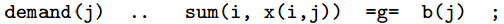 ANÁLISE DOS RESULTADOS
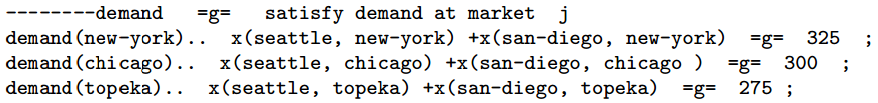 EXEMPLO 1
[LP]
EXEMPLO 2
[NLP]
EXEMPLO 3
[MINLP]
SUMÁRIO
RESULTADOS
INTRODUÇÃO
Seções do Arquivo de Resultados (.lst):

Model Statistics:
Tamanho e Não linearidades do modelo
ESTRUTURA DO MODELO
ELEMENTOS DA LINGUAGEM
SOLVERS
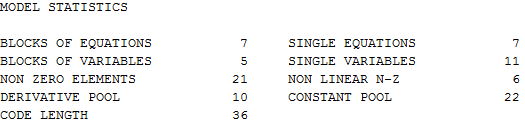 ANÁLISE DOS RESULTADOS
EXEMPLO 1
[LP]
EXEMPLO 2
[NLP]
EXEMPLO 3
[MINLP]
SUMÁRIO
RESULTADOS
INTRODUÇÃO
Seções do Arquivo de Resultados (.lst):

Status Report:
ESTRUTURA DO MODELO
ELEMENTOS DA LINGUAGEM
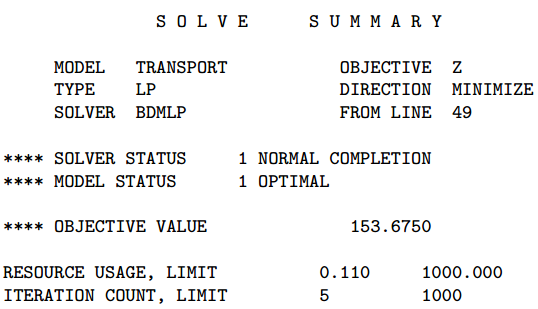 SOLVERS
ANÁLISE DOS RESULTADOS
EXEMPLO 1
[LP]
EXEMPLO 2
[NLP]
2 campos mais importantes: Solver Status e Model Status
EXEMPLO 3
[MINLP]
SUMÁRIO
RESULTADOS
INTRODUÇÃO
Seções do Arquivo de Resultados (.lst):

Status Report:
ESTRUTURA DO MODELO
ELEMENTOS DA LINGUAGEM
Solver Status
SOLVERS
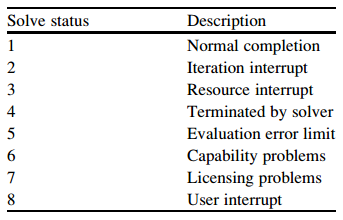 ANÁLISE DOS RESULTADOS
EXEMPLO 1
[LP]
EXEMPLO 2
[NLP]
EXEMPLO 3
[MINLP]
SUMÁRIO
RESULTADOS
INTRODUÇÃO
Seções do Arquivo de Resultados (.lst):

Status Report:
ESTRUTURA DO MODELO
ELEMENTOS DA LINGUAGEM
Model Status
SOLVERS
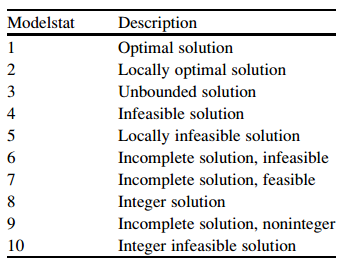 ANÁLISE DOS RESULTADOS
EXEMPLO 1
[LP]
EXEMPLO 2
[NLP]
EXEMPLO 3
[MINLP]
SUMÁRIO
RESULTADOS
INTRODUÇÃO
Seções do Arquivo de Resultados (.lst):
Solution Reports:
Resultados da solução do problema:
ESTRUTURA DO MODELO
ELEMENTOS DA LINGUAGEM
lo, l, up, m
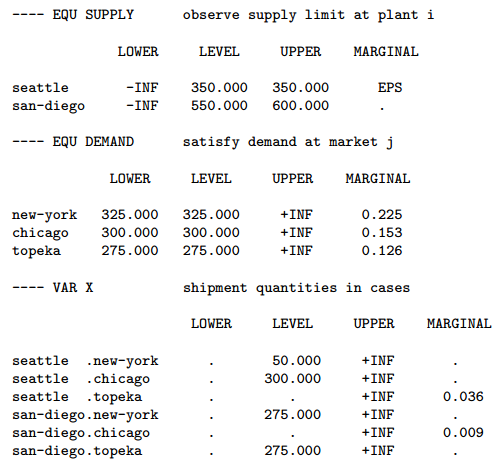 SOLVERS
EPS = quase zero
ANÁLISE DOS RESULTADOS
“.” = zero
EXEMPLO 1
[LP]
Marginal: zero 
para restrições 
inativas
EXEMPLO 2
[NLP]
EXEMPLO 3
[MINLP]
SUMÁRIO
RESULTADOS
INTRODUÇÃO
Seções do Arquivo de Resultados (.lst):

Solution Reports:
Report Summary: número de equações ou variáveis não-ótimas, inviáveis, irrestritas ou com erro
ESTRUTURA DO MODELO
ELEMENTOS DA LINGUAGEM
SOLVERS
ANÁLISE DOS RESULTADOS
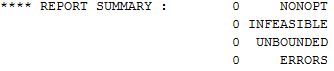 EXEMPLO 1
[LP]
EXEMPLO 2
[NLP]
EXEMPLO 3
[MINLP]
SUMÁRIO
EXEMPLOS
INTRODUÇÃO
Exemplo 1: 
Programação Linear

Exemplo 2: 
Programaçao Não Linear

Exemplo 3:
Programação Não Linear Inteira Mista
ESTRUTURA DO MODELO
ELEMENTOS DA LINGUAGEM
SOLVERS
ANÁLISE DOS RESULTADOS
EXEMPLO 1
[LP]
EXEMPLO 2
[NLP]
EXEMPLO 3
[MINLP]
SUMÁRIO
EXEMPLOS
INTRODUÇÃO
Classificação dos problemas de otimização (Biegler, 2010):
ESTRUTURA DO MODELO
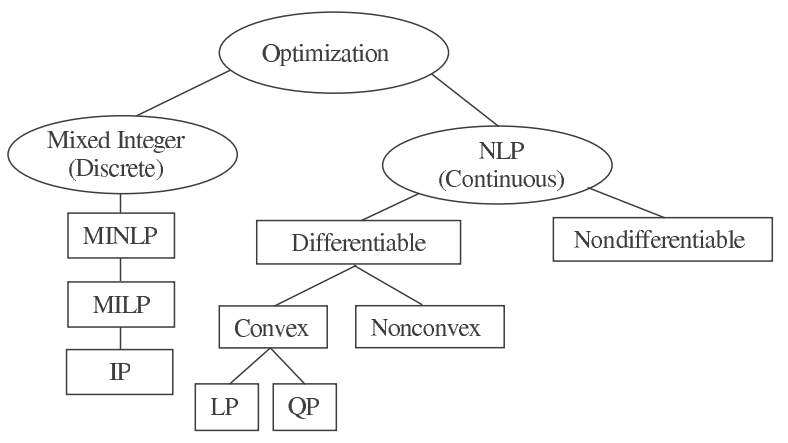 ELEMENTOS DA LINGUAGEM
SOLVERS
Exemplo 3
ANÁLISE DOS RESULTADOS
EXEMPLO 1
[LP]
EXEMPLO 2
[NLP]
Exemplo 2
EXEMPLO 3
[MINLP]
Exemplo 1
SUMÁRIO
EXEMPLOS
INTRODUÇÃO
ESTRUTURA DO MODELO
Representações do modelo, da vida real ao solver:
(Andrei, 2013)
ELEMENTOS DA LINGUAGEM
Vida Real
Modelo Linguístico
Modelo Algébrico-Diferencial
SOLVERS
ANÁLISE DOS RESULTADOS
Modelo Algébrico
Modelo no Formato do Solver
EXEMPLO 1
[LP]
Otimização
EXEMPLO 2
[NLP]
discretização
Compilador
do GAMS
EXEMPLO 3
[MINLP]
SUMÁRIO
EXEMPLO 1 – LP
INTRODUÇÃO
Programação Linear

Características:
Função objetivo:	Linear
Restrições:	 	Lineares
Parâmetros que afetam o tamanho do problema: 
número de variáveis 
número de restrições
número de entradas não-zero da matriz de constantes

Problema na forma matricial:
ESTRUTURA DO MODELO
ELEMENTOS DA LINGUAGEM
SOLVERS
ANÁLISE DOS RESULTADOS
EXEMPLO 1
[LP]
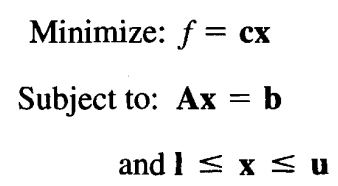 EXEMPLO 2
[NLP]
EXEMPLO 3
[MINLP]
SUMÁRIO
EXEMPLO 1 – LP
INTRODUÇÃO
Programação Linear

Algoritmos de Solvers Comerciais (Edgar, Himmelblau e Lasdon, 2010): 

Simplex: busca o mínimo através dos vértices da região viável

Métodos de Barreiras (ponto interior): não  atendem às restrições a cada iteração, avaliando pontos fora dos vértices. Tomam menos iterações, porém, com um maior tempo para cada iteração. São geralmente melhores para problemas de grande porte.
ESTRUTURA DO MODELO
ELEMENTOS DA LINGUAGEM
SOLVERS
ANÁLISE DOS RESULTADOS
EXEMPLO 1
[LP]
EXEMPLO 2
[NLP]
EXEMPLO 3
[MINLP]
SUMÁRIO
EXEMPLO 1 – LP
INTRODUÇÃO
Solver Utilizado: CPLEX

Tipo de problemas: programação linear, inteira mista ou com restrições quadráticas

Algoritmos para LP: dual simplex (+ usado), primal simplex, network optimizer, barrier algorithm e sifiting algorithm

Problema: falta de memória para problemas muito grandes
ESTRUTURA DO MODELO
ELEMENTOS DA LINGUAGEM
SOLVERS
ANÁLISE DOS RESULTADOS
EXEMPLO 1
[LP]
EXEMPLO 2
[NLP]
EXEMPLO 3
[MINLP]
SUMÁRIO
EXEMPLO 1 – LP
INTRODUÇÃO
Descrição do Problema

Produção e Mistura em Refinarias (Edgar e Himmelblau, 1988)

Restrições de igualdade: 
rendimento dos reagentes para cada produto
custo das matérias-primas e de operação
renda com a venda dos produtos

Restrições de desigualdade: vazões máximas dos produtos

Função objetivo: maximização do lucro (renda - custos)

Variáveis de decisão: vazões das matérias-primas e dos produtos
ESTRUTURA DO MODELO
ELEMENTOS DA LINGUAGEM
SOLVERS
ANÁLISE DOS RESULTADOS
EXEMPLO 1
[LP]
EXEMPLO 2
[NLP]
EXEMPLO 3
[MINLP]
SUMÁRIO
EXEMPLO 1 – LP
INTRODUÇÃO
Descrição do Problema

Correntes de alimentação e saída:





Variáveis
de decisão :
ESTRUTURA DO MODELO
ELEMENTOS DA LINGUAGEM
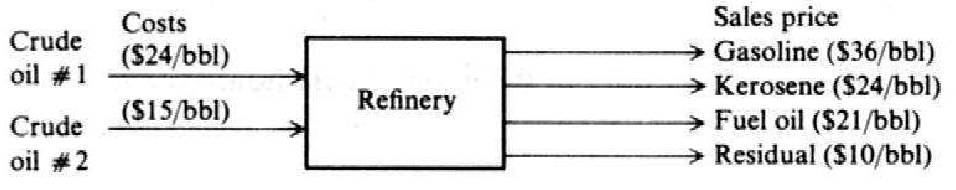 SOLVERS
ANÁLISE DOS RESULTADOS
EXEMPLO 1
[LP]
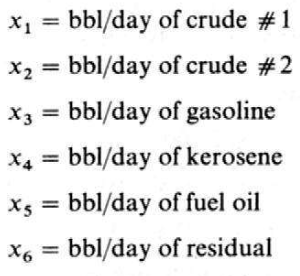 EXEMPLO 2
[NLP]
EXEMPLO 3
[MINLP]
SUMÁRIO
EXEMPLO 1 – LP
INTRODUÇÃO
Descrição do Problema

Rendimento volumétrico:







Restrições de igualdade:
ESTRUTURA DO MODELO
ELEMENTOS DA LINGUAGEM
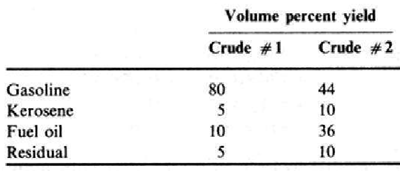 SOLVERS
ANÁLISE DOS RESULTADOS
EXEMPLO 1
[LP]
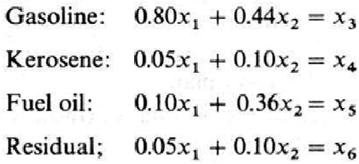 EXEMPLO 2
[NLP]
EXEMPLO 3
[MINLP]
SUMÁRIO
EXEMPLO 1 – LP
INTRODUÇÃO
Descrição do Problema

Função objetivo:







Restrições de Desigualdade:
ESTRUTURA DO MODELO
ELEMENTOS DA LINGUAGEM
SOLVERS
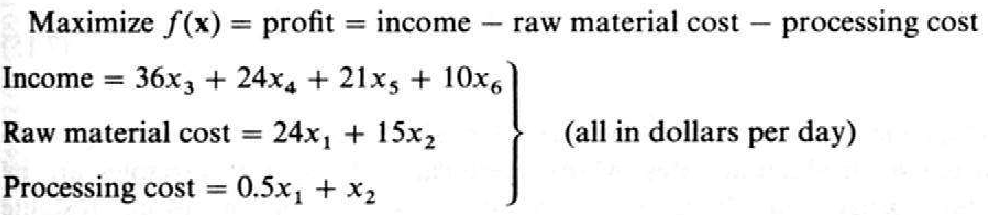 ANÁLISE DOS RESULTADOS
EXEMPLO 1
[LP]
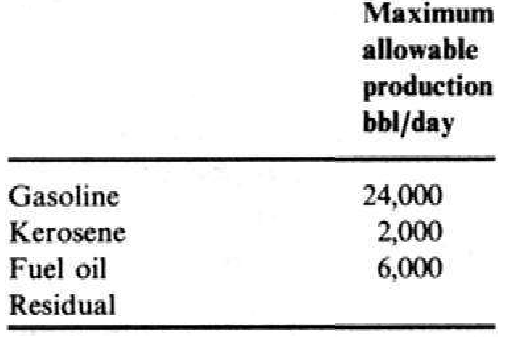 EXEMPLO 2
[NLP]
EXEMPLO 3
[MINLP]
SUMÁRIO
EXEMPLO 1 – LP
INTRODUÇÃO
CÓDIGO GAMS

Conjuntos:
ESTRUTURA DO MODELO
ELEMENTOS DA LINGUAGEM
SOLVERS
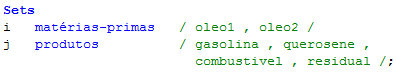 ANÁLISE DOS RESULTADOS
EXEMPLO 1
[LP]
EXEMPLO 2
[NLP]
EXEMPLO 3
[MINLP]
SUMÁRIO
EXEMPLO 1 – LP
INTRODUÇÃO
Dados:
ESTRUTURA DO MODELO
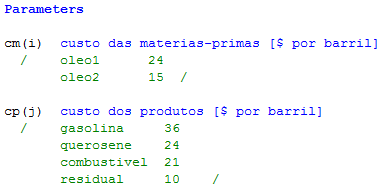 ELEMENTOS DA LINGUAGEM
SOLVERS
ANÁLISE DOS RESULTADOS
EXEMPLO 1
[LP]
EXEMPLO 2
[NLP]
EXEMPLO 3
[MINLP]
SUMÁRIO
EXEMPLO 1 – LP
INTRODUÇÃO
Dados:
ESTRUTURA DO MODELO
ELEMENTOS DA LINGUAGEM
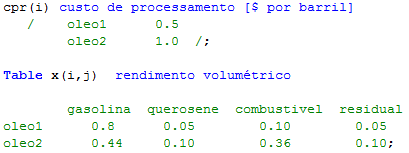 SOLVERS
ANÁLISE DOS RESULTADOS
EXEMPLO 1
[LP]
EXEMPLO 2
[NLP]
EXEMPLO 3
[MINLP]
SUMÁRIO
EXEMPLO 1 – LP
INTRODUÇÃO
Variáveis:
ESTRUTURA DO MODELO
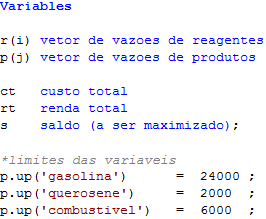 ELEMENTOS DA LINGUAGEM
SOLVERS
ANÁLISE DOS RESULTADOS
EXEMPLO 1
[LP]
EXEMPLO 2
[NLP]
EXEMPLO 3
[MINLP]
SUMÁRIO
EXEMPLO 1 – LP
INTRODUÇÃO
Equações:









Modelo e Solver:
ESTRUTURA DO MODELO
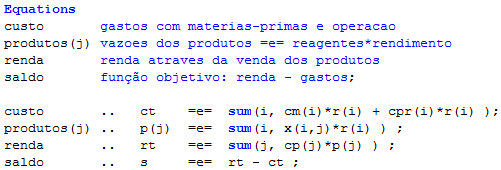 ELEMENTOS DA LINGUAGEM
SOLVERS
ANÁLISE DOS RESULTADOS
EXEMPLO 1
[LP]
EXEMPLO 2
[NLP]
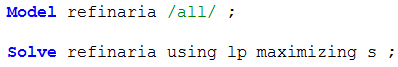 EXEMPLO 3
[MINLP]
SUMÁRIO
EXEMPLO 1 – LP
INTRODUÇÃO
Análise dos Resultados
ESTRUTURA DO MODELO
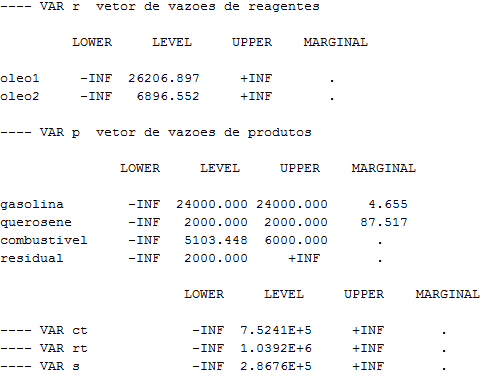 ELEMENTOS DA LINGUAGEM
SOLVERS
ANÁLISE DOS RESULTADOS
EXEMPLO 1
[LP]
EXEMPLO 2
[NLP]
EXEMPLO 3
[MINLP]
SUMÁRIO
EXEMPLO 2 – NLP
INTRODUÇÃO
Programação Não Linear

Características:
Função objetivo ou qualquer restrição não-linear

Problema na Forma Matricial:
ESTRUTURA DO MODELO
ELEMENTOS DA LINGUAGEM
SOLVERS
ANÁLISE DOS RESULTADOS
EXEMPLO 1
[LP]
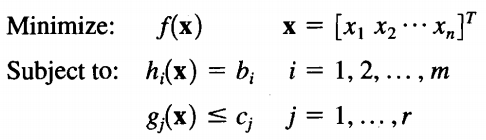 EXEMPLO 2
[NLP]
EXEMPLO 3
[MINLP]
SUMÁRIO
EXEMPLO 2 – NLP
INTRODUÇÃO
3 Tipos de algoritmos em solvers comerciais (Biegler, 2010):
SQP:
Resolve uma série de problemas QP (função objetiva quadrática, restrições lineares)
Função Objetivo Lagrangeana é aproximada por uma função quadrática
Restrições de igualdade e desigualdade são linearizadas
Unfeasible Path

Ponto Interior
Feasible Path


Gradiente Reduzido
Feasible Path
ESTRUTURA DO MODELO
ELEMENTOS DA LINGUAGEM
SOLVERS
ANÁLISE DOS RESULTADOS
EXEMPLO 1
[LP]
EXEMPLO 2
[NLP]
EXEMPLO 3
[MINLP]
[Speaker Notes: Por que decompõe o problema em vários QP?  Pois problemas QP possuem solvers robustos, eficientes e de convergência garantida.]
SUMÁRIO
EXEMPLO 2 – NLP
INTRODUÇÃO
Comparação entre Algoritmos de NLP
(Edgar, Himmelblau, Lasdon, 2001):
ESTRUTURA DO MODELO
ELEMENTOS DA LINGUAGEM
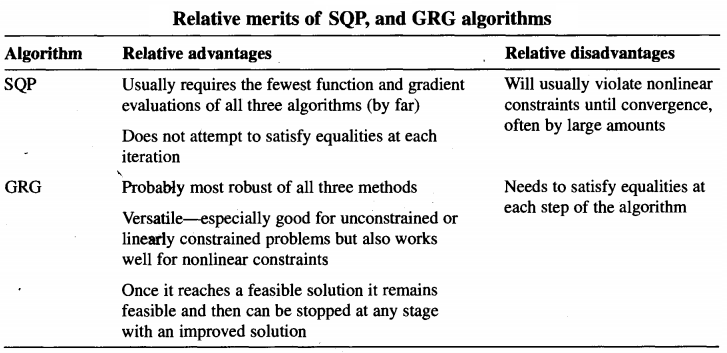 SOLVERS
ANÁLISE DOS RESULTADOS
EXEMPLO 1
[LP]
EXEMPLO 2
[NLP]
EXEMPLO 3
[MINLP]
[Speaker Notes: Por que decompõe o problema em vários QP?  Pois problemas QP possuem solvers robustos, eficientes e de convergência garantida.]
SUMÁRIO
EXEMPLO 2 – NLP
INTRODUÇÃO
Solver Utilizado: CONOPT

Características: bom para problemas com fortes não-linearidades, usa segundas derivadas, lida com sistemas grandes e esparsos.

Algoritmo: baseado em GRG
Feasible Path Method

Solução local
ESTRUTURA DO MODELO
ELEMENTOS DA LINGUAGEM
SOLVERS
ANÁLISE DOS RESULTADOS
EXEMPLO 1
[LP]
EXEMPLO 2
[NLP]
EXEMPLO 3
[MINLP]
SUMÁRIO
EXEMPLO 2 – NLP
INTRODUÇÃO
Boas práticas para Programação Não-Linear
(Manual CONOPT, seção 6)

Ponto Inicial

Fronteiras

Expressões Simplificadas

Escalonamento
ESTRUTURA DO MODELO
ELEMENTOS DA LINGUAGEM
Reduzem o esforço p/ reduzir inviabilidade
Reduzem o distância p/ ponto ótimo
SOLVERS
Default: valor inicial = 0 (ruim em alguns casos)
Restrições do modelo
ANÁLISE DOS RESULTADOS
Restrições do algoritmo
Evitar funções ñ-lineares de 
expressões, singularidades
EXEMPLO 1
[LP]
Usar termos intermediários
EXEMPLO 2
[NLP]
Definem a magnitude das derivadas 
(alteram a direção de busca)
Bom: derivadas e variáveis 
em torno de 1 (0.01 a 100)
EXEMPLO 3
[MINLP]
SUMÁRIO
EXEMPLO 2 – NLP
INTRODUÇÃO
Descrição do Problema:
Condição ótima de equilíbrio para reação de formação de amônia (Martín, 2014)

Reação:

Características:
Reação favorecida a altas pressões e baixas temperaturas
Custo de se operar a altas pressões (compressão) e altas temperaturas
ESTRUTURA DO MODELO
ELEMENTOS DA LINGUAGEM
SOLVERS
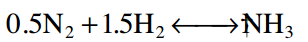 ANÁLISE DOS RESULTADOS
EXEMPLO 1
[LP]
EXEMPLO 2
[NLP]
EXEMPLO 3
[MINLP]
SUMÁRIO
EXEMPLO 2 – NLP
INTRODUÇÃO
Restrições de igualdade:

Equilíbrio da Reação:






Dependência com temperatura:
ESTRUTURA DO MODELO
ELEMENTOS DA LINGUAGEM
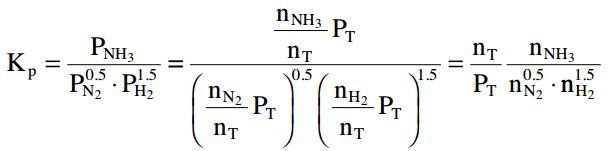 SOLVERS
ANÁLISE DOS RESULTADOS
* Desconsidera a cinética da reação, usa apenas equilíbrio e balanço de massa
EXEMPLO 1
[LP]
EXEMPLO 2
[NLP]
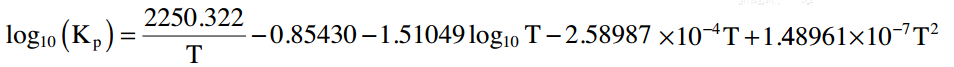 EXEMPLO 3
[MINLP]
SUMÁRIO
EXEMPLO 2 – NLP
INTRODUÇÃO
Função Objetivo = vazãoNH3 – 0.005.P – 0.001.T
(Penaliza altas pressões e temperaturas)

Conversão x Temperatura e Pressão
ESTRUTURA DO MODELO
ELEMENTOS DA LINGUAGEM
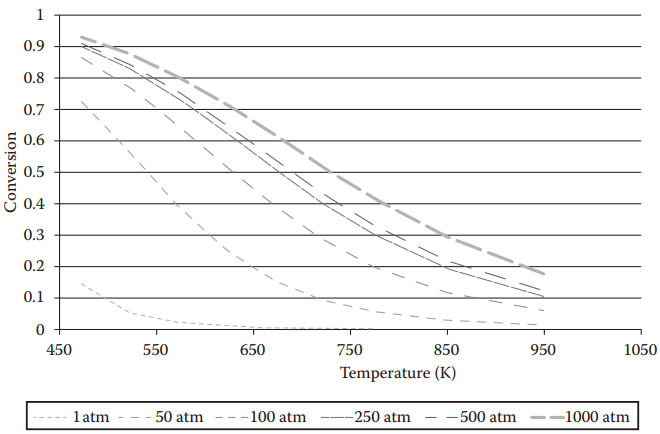 SOLVERS
ANÁLISE DOS RESULTADOS
EXEMPLO 1
[LP]
EXEMPLO 2
[NLP]
EXEMPLO 3
[MINLP]
SUMÁRIO
EXEMPLO 2 – NLP
INTRODUÇÃO
Código GAMS:


Conjuntos:
ESTRUTURA DO MODELO
ELEMENTOS DA LINGUAGEM
SOLVERS
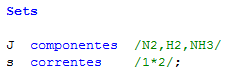 ANÁLISE DOS RESULTADOS
EXEMPLO 1
[LP]
EXEMPLO 2
[NLP]
EXEMPLO 3
[MINLP]
SUMÁRIO
EXEMPLO 2 – NLP
INTRODUÇÃO
Variáveis:
ESTRUTURA DO MODELO
ELEMENTOS DA LINGUAGEM
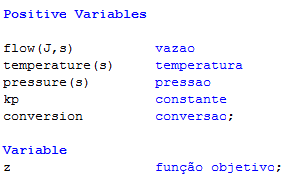 SOLVERS
ANÁLISE DOS RESULTADOS
EXEMPLO 1
[LP]
EXEMPLO 2
[NLP]
EXEMPLO 3
[MINLP]
SUMÁRIO
EXEMPLO 2 – NLP
INTRODUÇÃO
Dados:
ESTRUTURA DO MODELO
ELEMENTOS DA LINGUAGEM
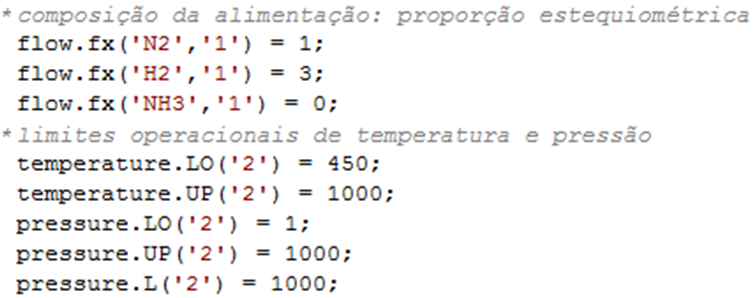 SOLVERS
ANÁLISE DOS RESULTADOS
EXEMPLO 1
[LP]
EXEMPLO 2
[NLP]
EXEMPLO 3
[MINLP]
SUMÁRIO
EXEMPLO 2 – NLP
INTRODUÇÃO
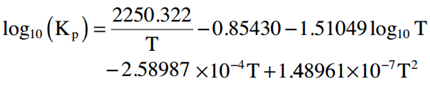 Equações:
ESTRUTURA DO MODELO
ELEMENTOS DA LINGUAGEM
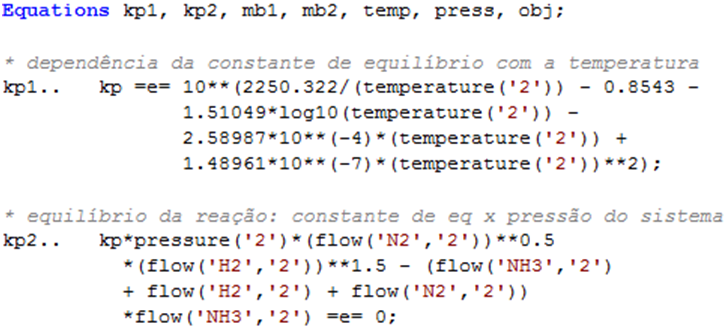 SOLVERS
ANÁLISE DOS RESULTADOS
EXEMPLO 1
[LP]
EXEMPLO 2
[NLP]
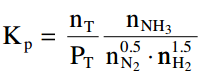 EXEMPLO 3
[MINLP]
SUMÁRIO
EXEMPLO 2 – NLP
INTRODUÇÃO
Equações:
ESTRUTURA DO MODELO
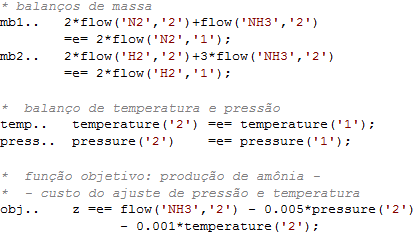 ELEMENTOS DA LINGUAGEM
SOLVERS
ANÁLISE DOS RESULTADOS
EXEMPLO 1
[LP]
EXEMPLO 2
[NLP]
EXEMPLO 3
[MINLP]
SUMÁRIO
EXEMPLO 2 – NLP
INTRODUÇÃO
Modelo e Solver:





Opcionais:
ESTRUTURA DO MODELO
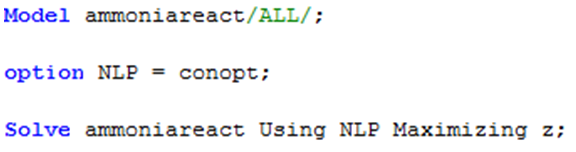 ELEMENTOS DA LINGUAGEM
SOLVERS
ANÁLISE DOS RESULTADOS
Ponto Interior
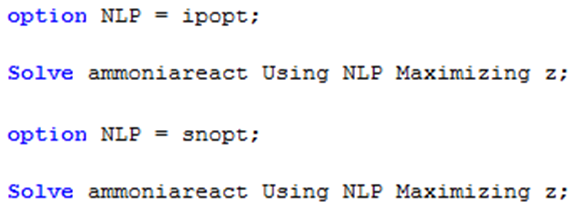 EXEMPLO 1
[LP]
SQP
EXEMPLO 2
[NLP]
EXEMPLO 3
[MINLP]
SUMÁRIO
EXEMPLO 2 – NLP
INTRODUÇÃO
Análise dos Resultados
ESTRUTURA DO MODELO
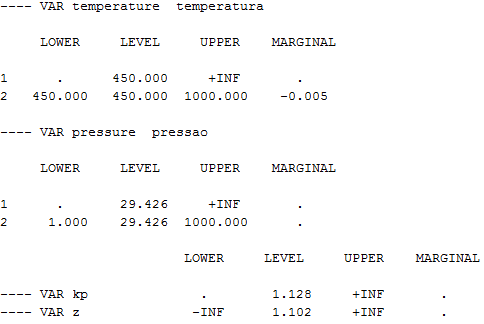 ELEMENTOS DA LINGUAGEM
SOLVERS
ANÁLISE DOS RESULTADOS
EXEMPLO 1
[LP]
EXEMPLO 2
[NLP]
EXEMPLO 3
[MINLP]
SUMÁRIO
EXEMPLO 2 – NLP
INTRODUÇÃO
Log de iterações:
ESTRUTURA DO MODELO
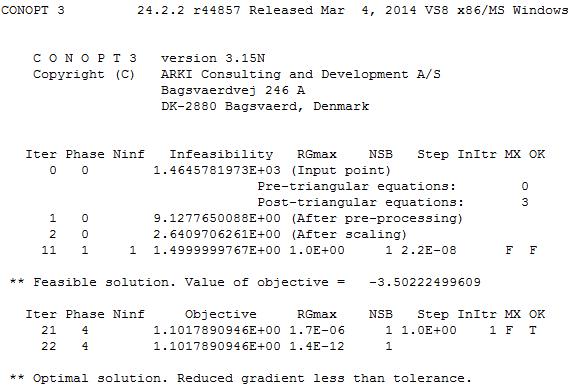 ELEMENTOS DA LINGUAGEM
SOLVERS
ANÁLISE DOS RESULTADOS
EXEMPLO 1
[LP]
EXEMPLO 2
[NLP]
EXEMPLO 3
[MINLP]
SUMÁRIO
EXEMPLO 2 – NLP
INTRODUÇÃO
ESTRUTURA DO MODELO
Log de Iterações do CONOPT:

Fase 0 (baixo custo computacional)
Iteração 0: ponto inicial obtido do GAMS
Iterações 1 e 2: após pré-processam. e escalonam.

Restante das Iterações: caracterizadas pela Fase

Fase 1 e 2: Pontos inviáveis, minimiza a inviabilidade
Fases 3 e 4: Pontos viáveis, minimiza a fn objetivo
ELEMENTOS DA LINGUAGEM
SOLVERS
ANÁLISE DOS RESULTADOS
EXEMPLO 1
[LP]
EXEMPLO 2
[NLP]
EXEMPLO 3
[MINLP]
SUMÁRIO
EXEMPLO 3 – MINLP
INTRODUÇÃO
Programação Não Linear Inteira Mista

Características:
Função Objetivo ou qualquer uma das Restrições não-lineares, contendo variáveis inteiras

Forma Vetorial:
ESTRUTURA DO MODELO
ELEMENTOS DA LINGUAGEM
SOLVERS
ANÁLISE DOS RESULTADOS
EXEMPLO 1
[LP]
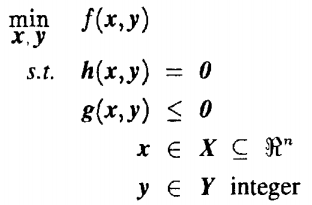 EXEMPLO 2
[NLP]
EXEMPLO 3
[MINLP]
SUMÁRIO
EXEMPLO 3 – MINLP
INTRODUÇÃO
Programação Não Linear Inteira Mista

Dificuldades:

Multimodal:


Domínio discreto:


Não-convexidade:
ESTRUTURA DO MODELO
ELEMENTOS DA LINGUAGEM
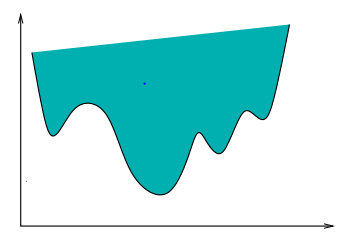 SOLVERS
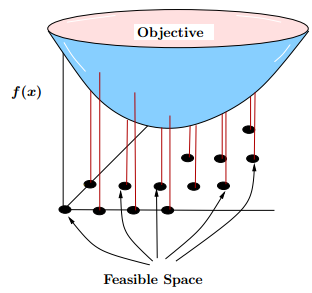 ANÁLISE DOS RESULTADOS
EXEMPLO 1
[LP]
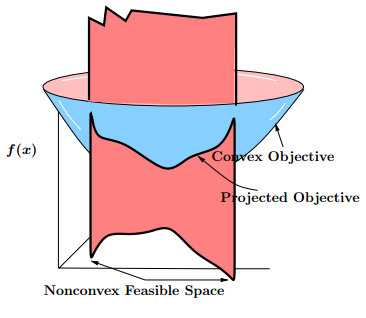 EXEMPLO 2
[NLP]
EXEMPLO 3
[MINLP]
SUMÁRIO
EXEMPLO 3 – MINLP
INTRODUÇÃO
Algoritmos dos Solvers Comerciais (Floudas, 1995):

Branch and Bound: relaxa/fixa toda as variáveis binárias (0<y<1), resolve o problema NLP e retira as relaxações uma de cada vez, parando quando atender todas as restrições inteiras e contínuas.

Decomposição em Subproblemas: relaxação do problema original e obtenção de limites inferior e superior
Aproximação externa: NLP (upper bound, fixando as variáveis inteiras) e MILP (lower bound, linearizando nos pontos ótimos do NLP), adicionando mais restrições  lineares a cada iteração
Decomposição Generalizada de Benders: NLP + Dual
ESTRUTURA DO MODELO
ELEMENTOS DA LINGUAGEM
SOLVERS
ANÁLISE DOS RESULTADOS
EXEMPLO 1
[LP]
EXEMPLO 2
[NLP]
EXEMPLO 3
[MINLP]
SUMÁRIO
EXEMPLO 3 – MINLP
INTRODUÇÃO
Solver Utilizado: DICOPT

Resolve problemas MINLP com variáveis inteiras ou binárias lineares e variáveis contínuas não-lineares

Algoritmo baseado na extensão do método de Aproximação Externa (Carnegie Mellon)
Proposto por Viswanathan e Grossmann (1990): utiliza              Outer Approximation/ Equality Relaxation/ Aumented Penalty

Resolve uma série de problemas MILP  e NLP com solvers internos do GAMS (default: CPLEX e CONOPT)
ESTRUTURA DO MODELO
ELEMENTOS DA LINGUAGEM
SOLVERS
ANÁLISE DOS RESULTADOS
EXEMPLO 1
[LP]
EXEMPLO 2
[NLP]
EXEMPLO 3
[MINLP]
SUMÁRIO
EXEMPLO 3 – MINLP
INTRODUÇÃO
Algoritmo de Aproximação Externa (original):
(ref: AIMMS Language Guide)
ESTRUTURA DO MODELO
Solução do problema primal
com solver NLP (CONOPT)
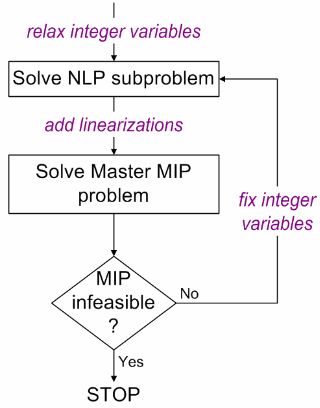 ELEMENTOS DA LINGUAGEM
Upper
Bound
* NLP tem solução local
SOLVERS
Solução do problema mestre
com solver MILP (DICOPT)
Lower
Bound
ANÁLISE DOS RESULTADOS
* MILP tem solução garantida
EXEMPLO 1
[LP]
Terminação: solução
do problema primal
EXEMPLO 2
[NLP]
* Solução Global só é garantida 
se o problema for convexo
EXEMPLO 3
[MINLP]
SUMÁRIO
EXEMPLO 3 – MINLP
INTRODUÇÃO
Algoritmo de Aproximação Externa (original):

Aproximações (Linearizações) Externas:
ESTRUTURA DO MODELO
ELEMENTOS DA LINGUAGEM
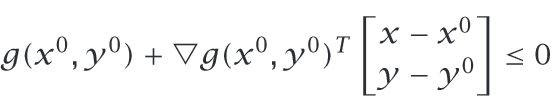 SOLVERS
ANÁLISE DOS RESULTADOS
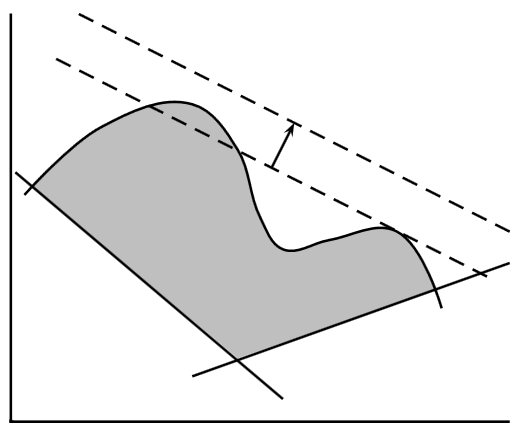 EXEMPLO 1
[LP]
restrições
não-convexas
EXEMPLO 2
[NLP]
EXEMPLO 3
[MINLP]
Loosening of Linearizations
SUMÁRIO
EXEMPLO 3 – MINLP
INTRODUÇÃO
Descrição do Problema: Síntese de Processos

Síntese de Processos (Martín, 2014): seleção da melhor configuração de processo utilizando superestrutura
Modelagem Linear dos Equipamentos
Custos Não-lineares

Reação simples irreversível: A + B  C

3 Reatores: 
conversões constantes
custos diferentes

2 Separadores:
grau de separação constantes 
custos diferentes
ESTRUTURA DO MODELO
ELEMENTOS DA LINGUAGEM
SOLVERS
ANÁLISE DOS RESULTADOS
EXEMPLO 1
[LP]
EXEMPLO 2
[NLP]
EXEMPLO 3
[MINLP]
SUMÁRIO
EXEMPLO 3 – MINLP
INTRODUÇÃO
Descrição do Problema: Síntese de Processos

Síntese de Processos (Martín, 2014): seleção da melhor configuração de processo utilizando superestrutura
ESTRUTURA DO MODELO
ELEMENTOS DA LINGUAGEM
2 separadores
3 reatores
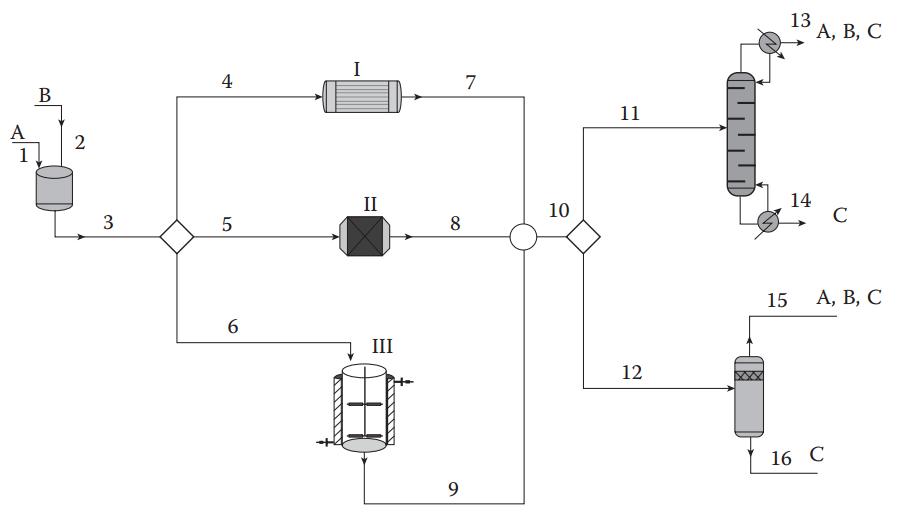 SOLVERS
ANÁLISE DOS RESULTADOS
EXEMPLO 1
[LP]
EXEMPLO 2
[NLP]
Numeração
das correntes
EXEMPLO 3
[MINLP]
SUMÁRIO
EXEMPLO 3 – MINLP
INTRODUÇÃO
Modelagem das Dicotomias:
ESTRUTURA DO MODELO
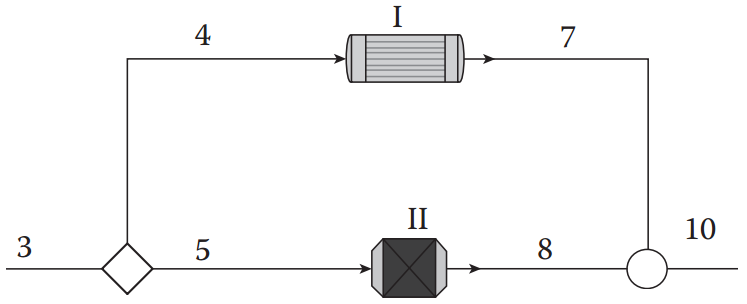 ELEMENTOS DA LINGUAGEM
Variável binária y1
SOLVERS
Variável binária y2
ANÁLISE DOS RESULTADOS
EXEMPLO 1
[LP]
garante que somente
uma variável seja = 1
y1 + y2 = 1
EXEMPLO 2
[NLP]
Restrições:
EXEMPLO 3
[MINLP]
SUMÁRIO
EXEMPLO 3 – MINLP
INTRODUÇÃO
Código GAMS:

Conjuntos:
ESTRUTURA DO MODELO
ELEMENTOS DA LINGUAGEM
SOLVERS
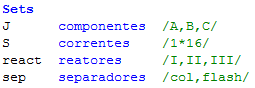 ANÁLISE DOS RESULTADOS
EXEMPLO 1
[LP]
EXEMPLO 2
[NLP]
EXEMPLO 3
[MINLP]
SUMÁRIO
EXEMPLO 3 – MINLP
INTRODUÇÃO
Dados (Escalares):
ESTRUTURA DO MODELO
ELEMENTOS DA LINGUAGEM
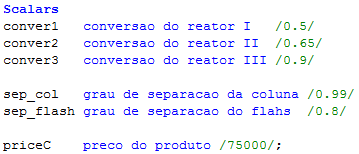 SOLVERS
ANÁLISE DOS RESULTADOS
EXEMPLO 1
[LP]
EXEMPLO 2
[NLP]
EXEMPLO 3
[MINLP]
SUMÁRIO
EXEMPLO 3 – MINLP
INTRODUÇÃO
Variáveis:
ESTRUTURA DO MODELO
ELEMENTOS DA LINGUAGEM
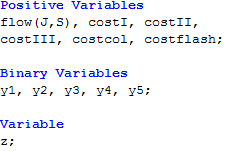 SOLVERS
ANÁLISE DOS RESULTADOS
EXEMPLO 1
[LP]
EXEMPLO 2
[NLP]
EXEMPLO 3
[MINLP]
SUMÁRIO
EXEMPLO 3 – MINLP
INTRODUÇÃO
Declaração das Equações:
ESTRUTURA DO MODELO
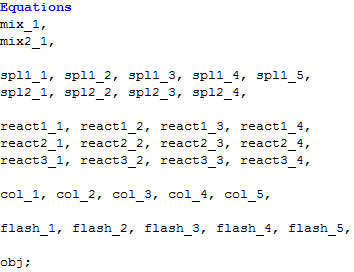 ELEMENTOS DA LINGUAGEM
SOLVERS
ANÁLISE DOS RESULTADOS
EXEMPLO 1
[LP]
EXEMPLO 2
[NLP]
EXEMPLO 3
[MINLP]
SUMÁRIO
EXEMPLO 3 – MINLP
INTRODUÇÃO
Fixando Variáveis:
ESTRUTURA DO MODELO
ELEMENTOS DA LINGUAGEM
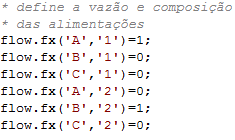 SOLVERS
ANÁLISE DOS RESULTADOS
EXEMPLO 1
[LP]
EXEMPLO 2
[NLP]
EXEMPLO 3
[MINLP]
SUMÁRIO
EXEMPLO 3 – MINLP
INTRODUÇÃO
Definição das Equações:
ESTRUTURA DO MODELO
ELEMENTOS DA LINGUAGEM
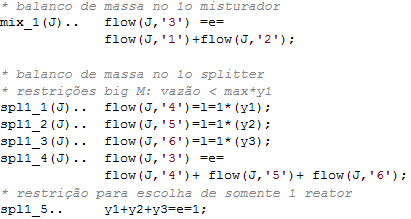 SOLVERS
ANÁLISE DOS RESULTADOS
EXEMPLO 1
[LP]
EXEMPLO 2
[NLP]
EXEMPLO 3
[MINLP]
SUMÁRIO
EXEMPLO 3 – MINLP
INTRODUÇÃO
Definição das Equações:
ESTRUTURA DO MODELO
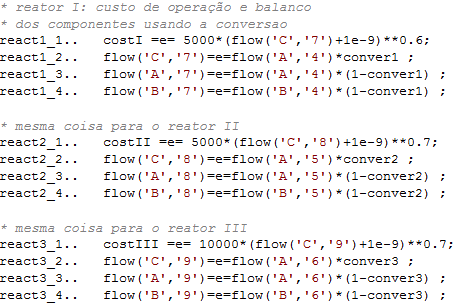 ELEMENTOS DA LINGUAGEM
SOLVERS
ANÁLISE DOS RESULTADOS
EXEMPLO 1
[LP]
EXEMPLO 2
[NLP]
EXEMPLO 3
[MINLP]
SUMÁRIO
EXEMPLO 3 – MINLP
INTRODUÇÃO
Definição das Equações:
ESTRUTURA DO MODELO
ELEMENTOS DA LINGUAGEM
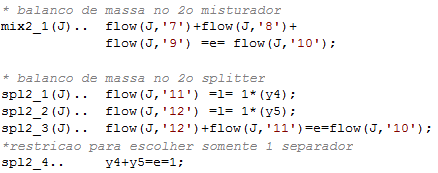 SOLVERS
ANÁLISE DOS RESULTADOS
EXEMPLO 1
[LP]
EXEMPLO 2
[NLP]
EXEMPLO 3
[MINLP]
SUMÁRIO
EXEMPLO 3 – MINLP
INTRODUÇÃO
Definição das Equações:
ESTRUTURA DO MODELO
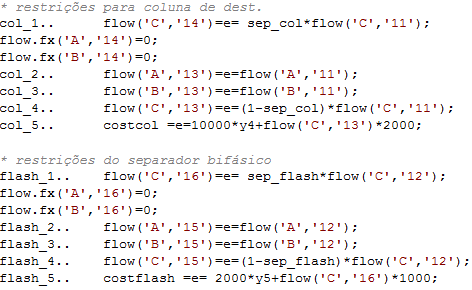 ELEMENTOS DA LINGUAGEM
SOLVERS
ANÁLISE DOS RESULTADOS
EXEMPLO 1
[LP]
EXEMPLO 2
[NLP]
EXEMPLO 3
[MINLP]
SUMÁRIO
EXEMPLO 3 – MINLP
INTRODUÇÃO
Definição das Equações:
ESTRUTURA DO MODELO
ELEMENTOS DA LINGUAGEM
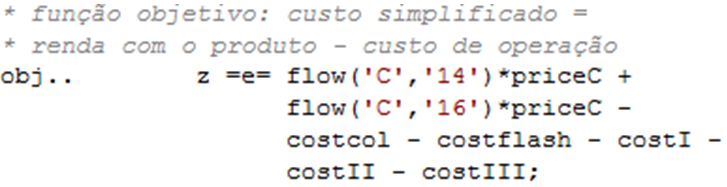 SOLVERS
ANÁLISE DOS RESULTADOS
EXEMPLO 1
[LP]
EXEMPLO 2
[NLP]
EXEMPLO 3
[MINLP]
SUMÁRIO
EXEMPLO 3 – MINLP
INTRODUÇÃO
Definição do modelo e chamada do Solver:





Opcional:
ESTRUTURA DO MODELO
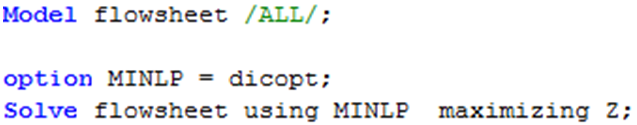 ELEMENTOS DA LINGUAGEM
SOLVERS
ANÁLISE DOS RESULTADOS
EXEMPLO 1
[LP]
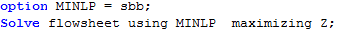 EXEMPLO 2
[NLP]
EXEMPLO 3
[MINLP]
SUMÁRIO
EXEMPLO 3 – MINLP
INTRODUÇÃO
Análise dos Resultados (Solution Report):
ESTRUTURA DO MODELO
ELEMENTOS DA LINGUAGEM
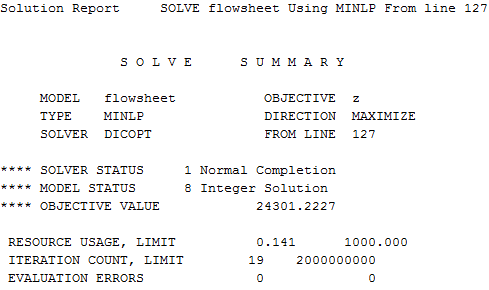 SOLVERS
ANÁLISE DOS RESULTADOS
EXEMPLO 1
[LP]
EXEMPLO 2
[NLP]
EXEMPLO 3
[MINLP]
SUMÁRIO
EXEMPLO 3 – MINLP
INTRODUÇÃO
Análise dos Resultados (SolVar):
ESTRUTURA DO MODELO
ELEMENTOS DA LINGUAGEM
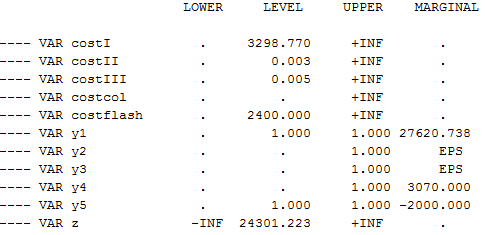 SOLVERS
ANÁLISE DOS RESULTADOS
EXEMPLO 1
[LP]
EXEMPLO 2
[NLP]
EXEMPLO 3
[MINLP]
SUMÁRIO
EXEMPLO 3 – MINLP
INTRODUÇÃO
Log de Iterações:
ESTRUTURA DO MODELO
ELEMENTOS DA LINGUAGEM
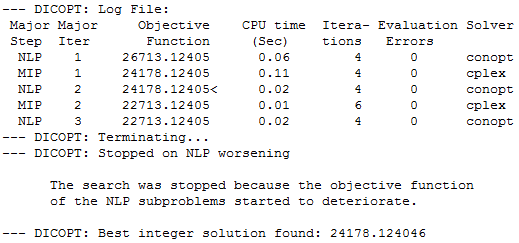 SOLVERS
ANÁLISE DOS RESULTADOS
EXEMPLO 1
[LP]
EXEMPLO 2
[NLP]
EXEMPLO 3
[MINLP]
SUMÁRIO
Referências
INTRODUÇÃO
ESTRUTURA DO MODELO
Edgar, Himmelblau e Lasdon, Optimization of Chemical Processes, 2001
Biegler, Nonlinear Programming, Concepts, Algorithms and Applications to Chemical Processes, 2010
Floudas C. A., Nonlinear and Mixed-Integer Optimization, 1995
Andrei, Nonlinear Optimization Applications using the GAMS Technology, 2013
Grossmann, Introduction to GAMS, 1991
Rosenthal, GAMS User Guide, 2015
Martín M. M., Introduction to Software for Chemical Engineers, 2014, 
Manual CPLEX
Manual CONOPT
Manual DICOPT
ELEMENTOS DA LINGUAGEM
SOLVERS
ANÁLISE DOS RESULTADOS
EXEMPLO 1
[LP]
EXEMPLO 2
[NLP]
EXEMPLO 3
[MINLP]